THE THREE HIERARCHS:A SCHOOL HOLIDAY
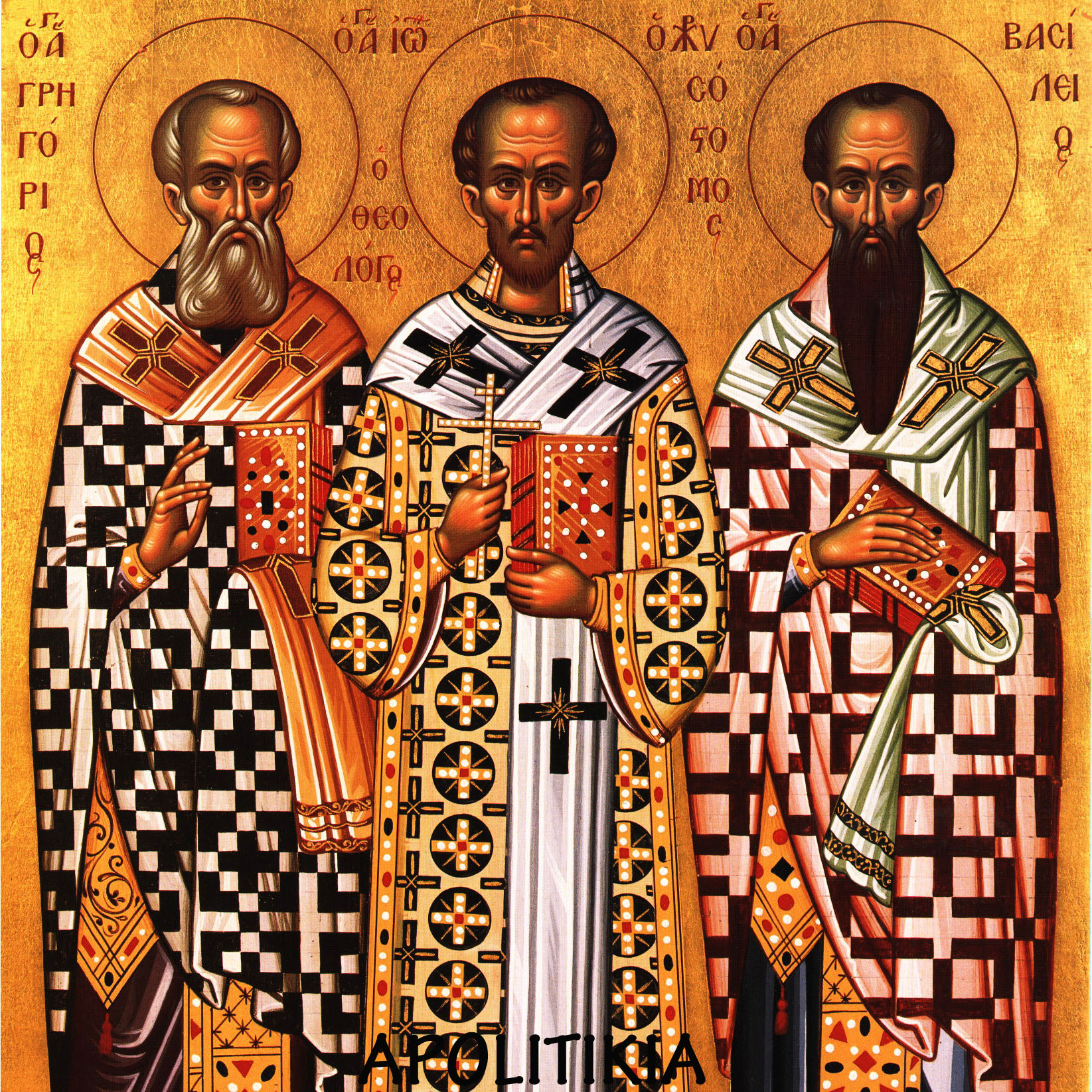 ST. BASIL THE GREAT
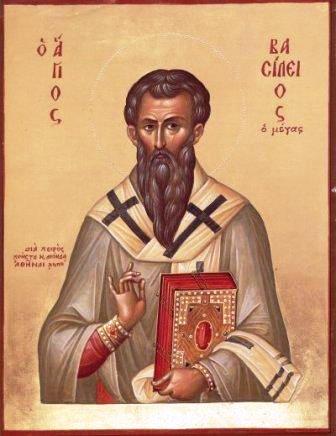 ST. GREGORY THE THEOLOGIAN
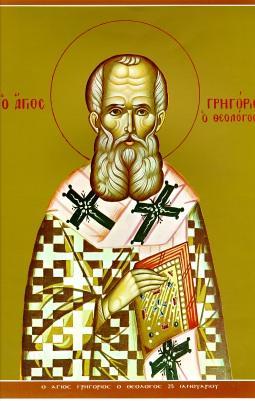 ST. JOHN CHRYSOSTOM
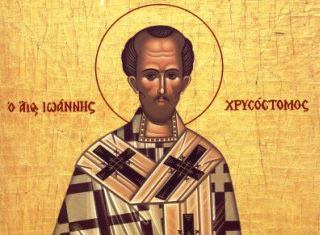 THE THREE HIERARCHS WERE  AMONG THE GREATEST TEAGHERS
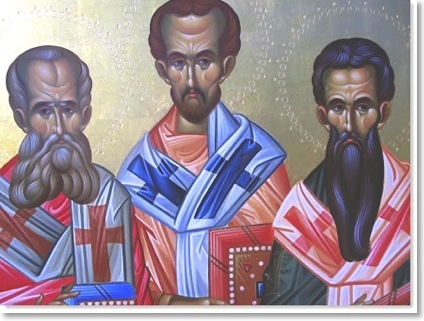 THE THREE HIERARCHS FOLLOW THE BIBLE AND SAY :  “DO NOT FORGET TO DO GOOD AND TO SHARE WITHOTHERS”
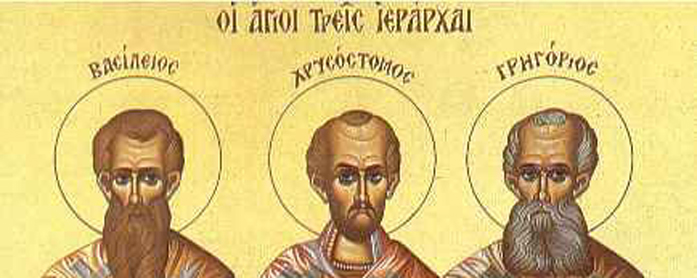 WE CELEBRATE THE FEAST OF THE THREE HIERARCHS TOGETHER ON 30th JANUARY
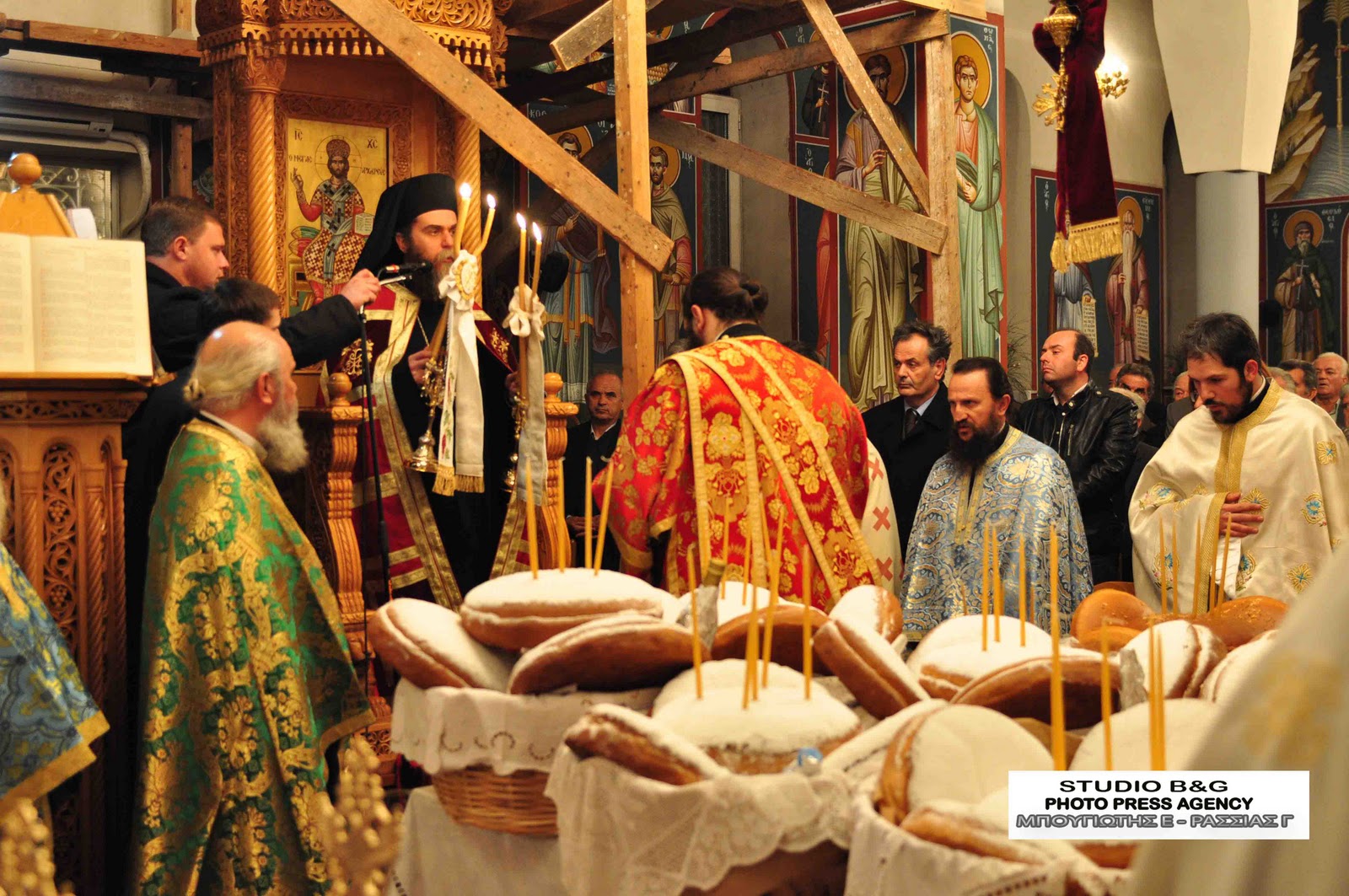 ON THAT DAY THE PUPILS GO TO CHURCH AND LISTEN TO THE LITURGY.
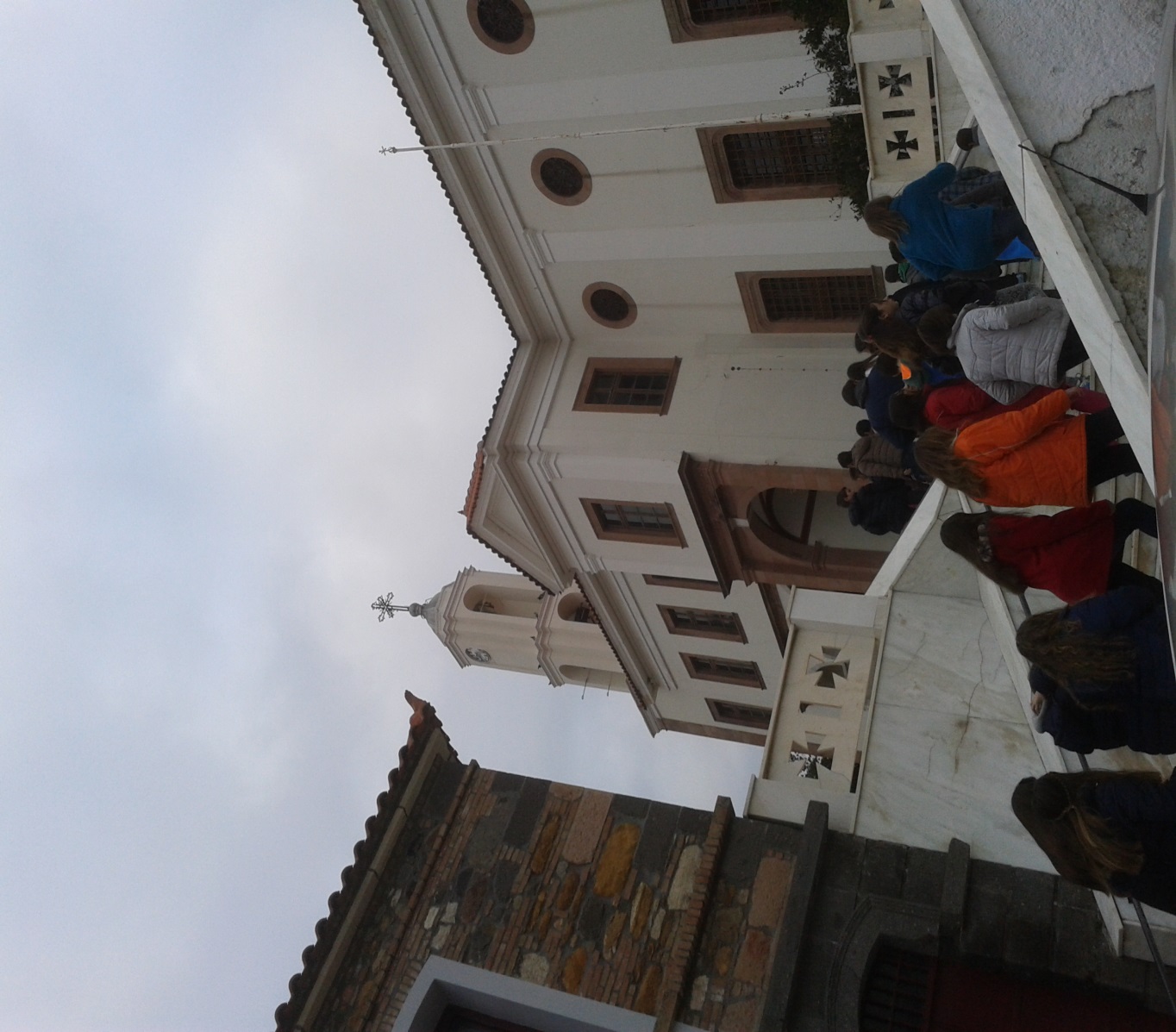 AFTER THAT AT SCHOOL WE CUT UP THE HOLY BREAD AND GIVE IT TO THE PUPILS.
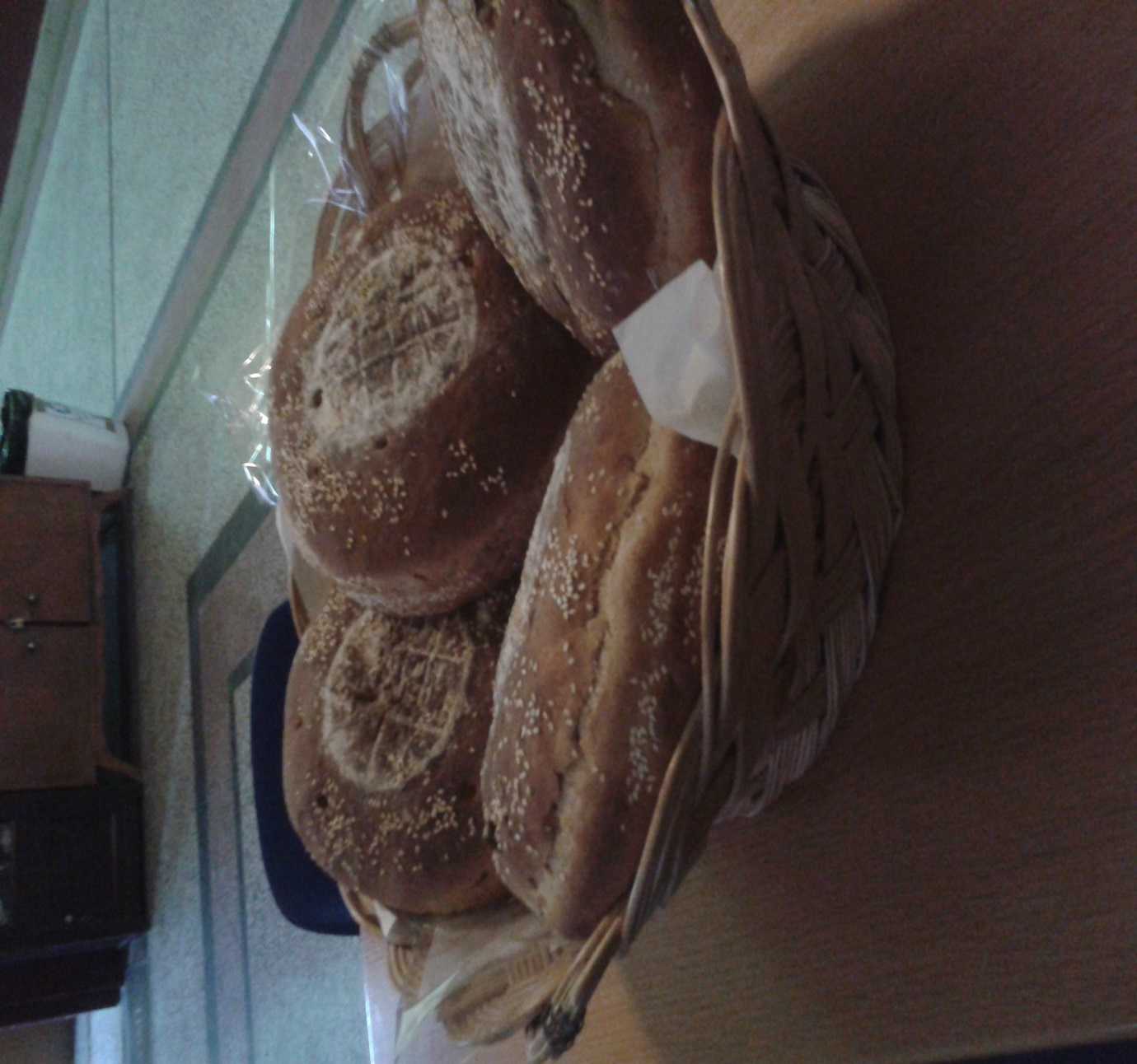 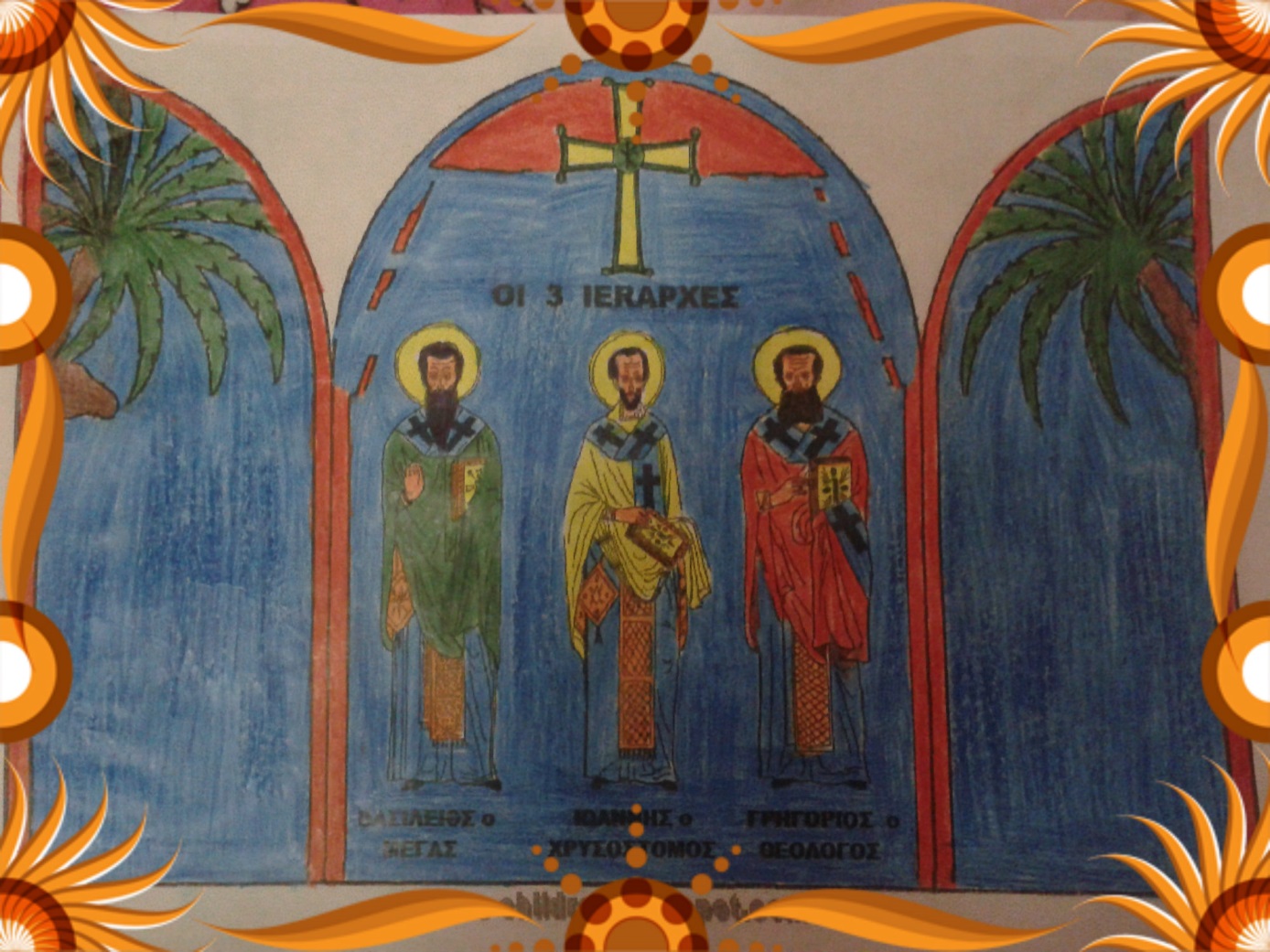 WE ALSO PAINT PICTURES OF THE 3 HIERARCHS
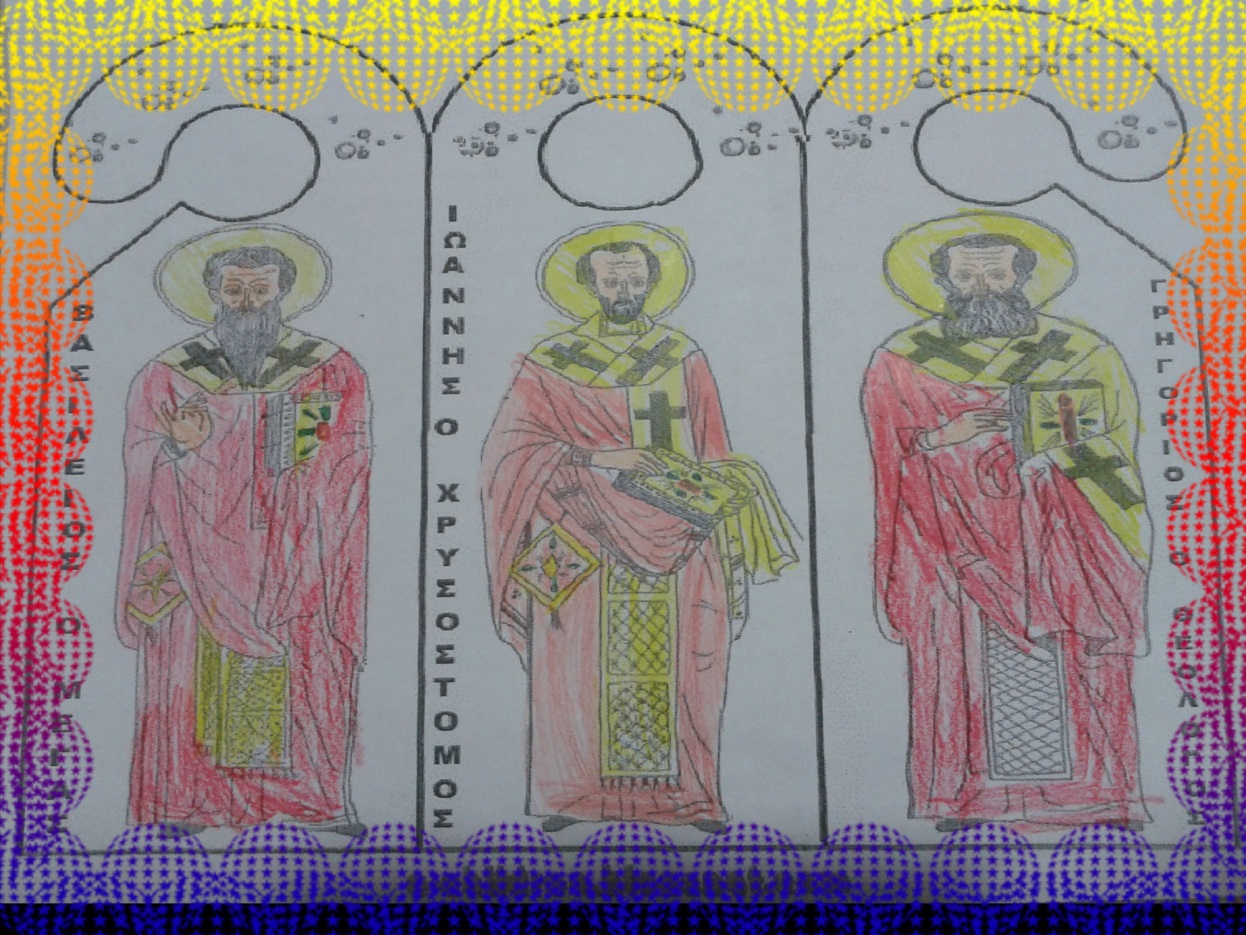 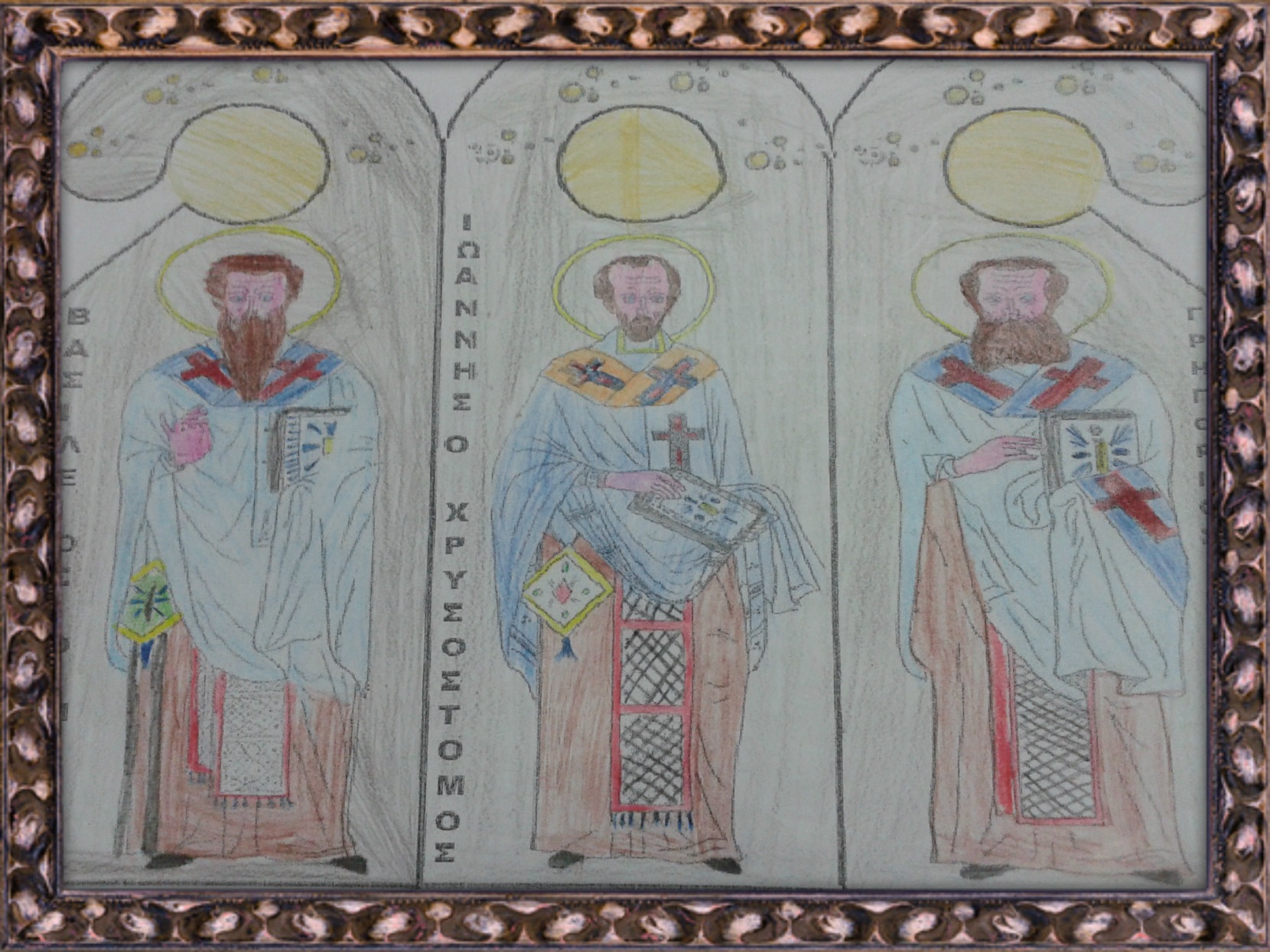 BY:  MAYA AVAGIANOYAND ANASTASIA AVAGIANOY